Августовская конференция работников образования
Достижение стратегических целей развития образования: задачи, механизмы, направления изменений
Северск
2020
ONLAIN
Круглый стол
«Наставничество как актуальная социальная компетенция детей и молодежи»
Северск
2020
ONLAIN
Преемственность и наставничество в работе по предмету физическая культура.




Спикер: Воеводина Татьяна Борисовна
учитель физической культуры МБОУ « СОШ № 198»
Северск
2020
ONLAIN
Взаимодействие учителей начальной и основной школы.
Варианты проведения физкультурных занятий.
Модель наставничества «ученик – ученик»
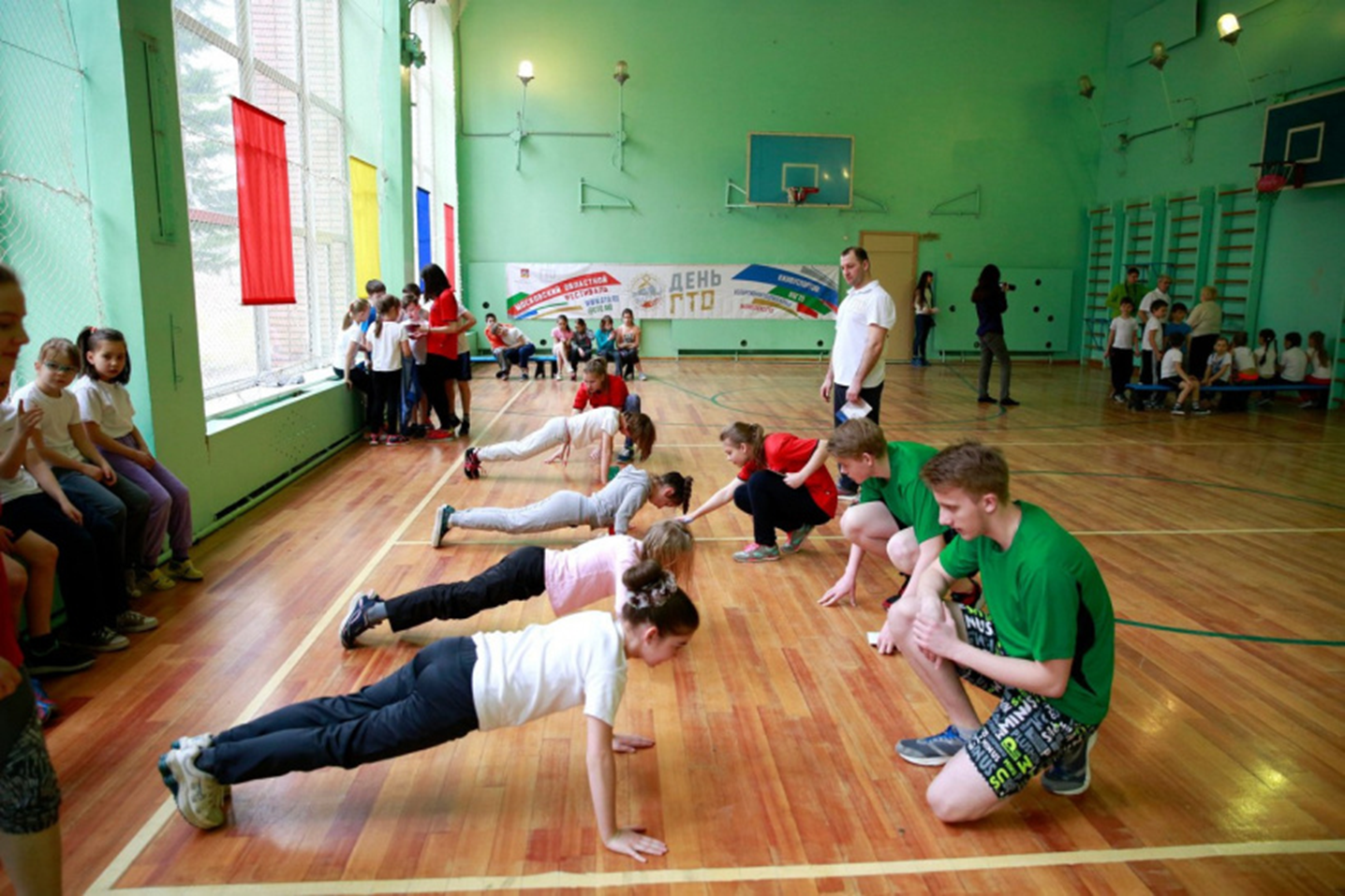 Возможность самовыражения.
Спасибо за внимание!
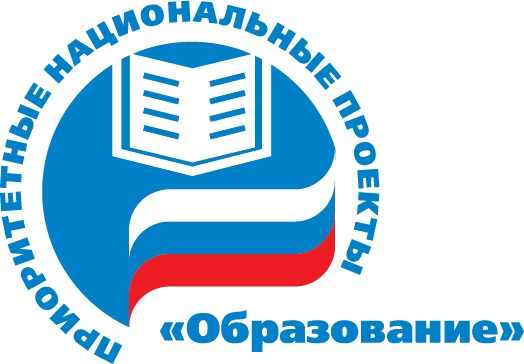